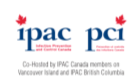 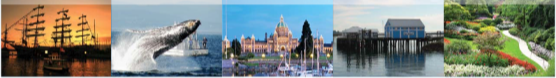 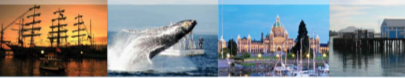 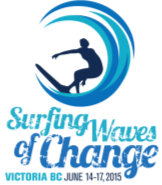 Broadcast live from IPAC Canada 2015 Conference
Using Infection Prevention Resources Wisely – Examples From Ebola
Prof Shaheen Mehtar
Chair ICAN
UIPC, SUN, Cape Town S Africa
June 16, 2015
www.webbertraining.com
The True Size of Africa
It is a large continent
The land mass covers most of the other continents except
Canada
South America
Australia
Unlike the above, the population, tradition and culture is diverse and heterogenous
IPAC Monday 15 2015
2
Impact of poorly used resources
Increase in mortality  can be up to 15 times higher due to 
Lack of infrastructure- water, electricity
Lack of administrative controls- no policies
Lack of knowledge- surrounded by myth and superstition- no evidence
Impact  of HCW fear on patient care during EVD outbreak
Same gloves between patients
No drips put up on EVD cases 
Deliveries not assisted- 100% mortality for mother and child
Lack of preparedness!
IPAC Monday 15 2015
3
Health profile of EVD affected countries
Ebola outbreak- 2013
Medical teams, epidemiologists, veternary teams work in Africa 
Several NGOs work in Africa
Most teams work in silos and communication with each other
Why is it important to communicate with each other?
WHO- epidemic curve
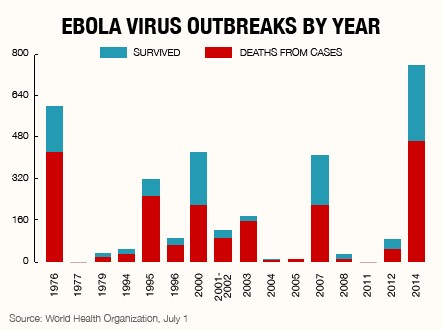 What happened in 2013?
In 2012 and 2013 there was an outbreak of Ebola amongst the great apes in the DRC and surrounding areas which largely went unnoticed  by the medical faternity ( over 5000 apes died)
That was the epicentre of the current outbreak
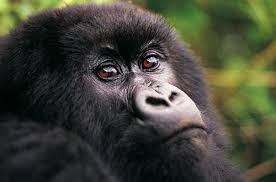 Ebola subspecies in humans and Non human primate outbreaks
The EVD spread to humans
On 13 Dec 2013, a 2 year old child was diagnosed with Ebola in Guinea  - the first human case in the current outbreak.
Why a toddler?
Not investigated further
From Guinea, it spread to Liberia and Sierra Leone
Bats and humans
Bats found to be carriers of Ebola
The eat high hanging fruit in the forest
Children and non human primates eat these fruit (foraging in the forest)
Young adults hunt bats, small animals and non human primates for food
“Bush meat” also consists of carcasses of dead animals.
Bats and human- toddlers
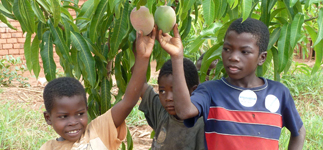 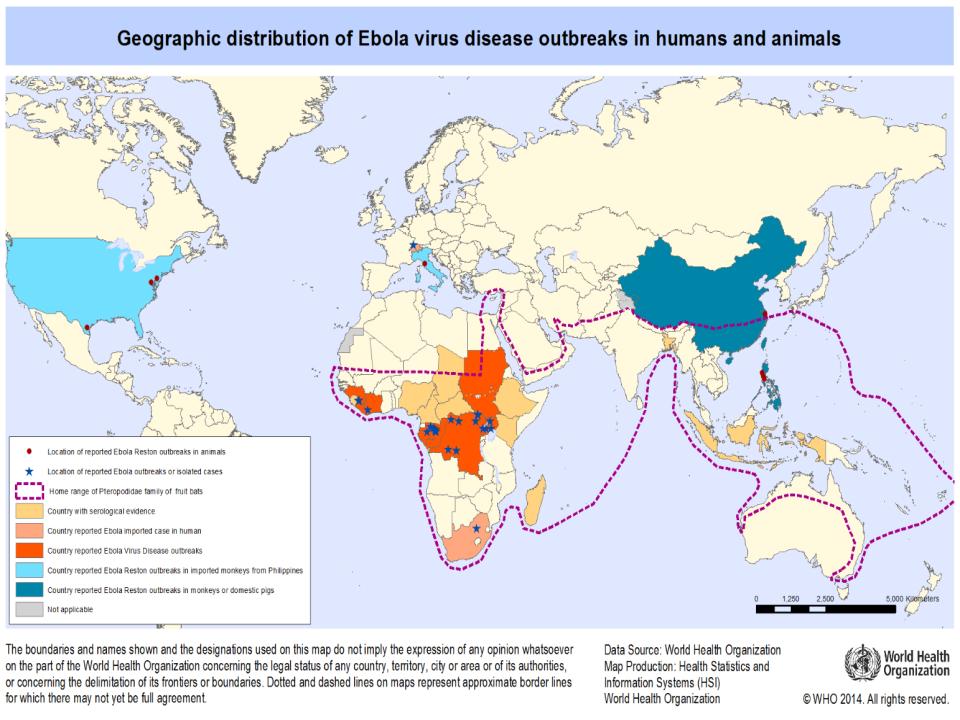 Areas vulnerable to EVD from bat migration
12
Why was the spread amplified?
Deforestation in Liberia and parts of Guinea
The non human and human primate populations moved closer together
Foraging for food in the same area
Humans encroaching on ape territory and their resources.
Climate change increased bat migration and roosting to residential areas (DRC & Guinea)
In Africa from Dec 2013
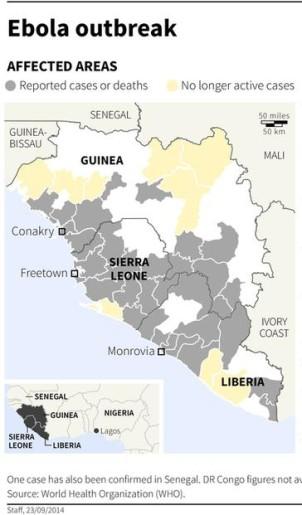 DRC- separate outbreak
30 Sept, first case outside Africa!
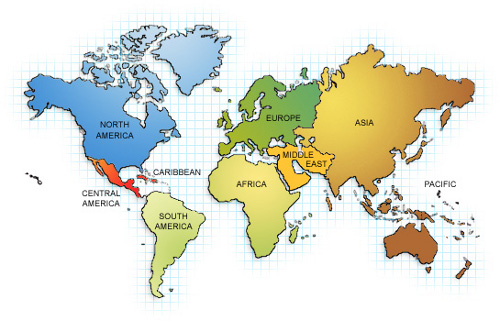 And funding started coming!
NOW IS A POLITICAL ISSUE
American lives are at stake!
Money- coming in!
Deployment of troops
Healthcare workers
Mobile laboratories
Mobilizing global resources
Contain Ebola in West Africa to stop it spreading to USA & Europe!!
Need 5000 more HCWs!
International Support since April 2014
Not very clearly documented
Chinese CDC = 7500 HCW- laboratories, IPC
Cuba = 600 approximately
African HCW= 8000 sent by AU 
UK =  750 HCW, laboratory staff, plus research team
USA via CDC=  1000 trainers, mentors, and researchers
NGOs= 2000
Use what ever is available!
Healthcare workers in the field since May 2014
Support arrived after late August when the first US citizen contracted Ebola!
Working with limited resources
Ebola Preparedness
Survey conducted between October to Dec 2014 
Number of replies  ............. 192
Number of countries  ......... 45
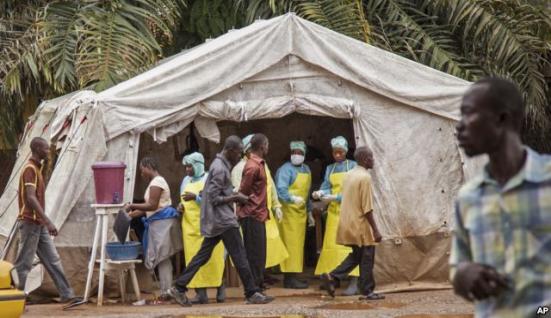 Participating countries
ARIC May 2015 E Tartari et al
Participating healthcare professionals
General Administration
Alert systems in place but monitoring for clusters of infection inadequate
[Speaker Notes: 9]
Communication
Information available but poorly disseminated and inadequate teaching material circulated
Supplies
Reasonable supplies but monitoring stores and supply chain needed improvement- responsibility for ordering!!
Education
Training given but audit of the competency of the training teams not audited
Facilities to deal with EVD
Contributing to mixed messages- indicating airborne rather than droplet transmission based precautions
IPC practices in place- good!
Community involvement
TALK TO THE TRADITIONAL LEADERS FIRST! 
Pivotal for containing  outbreaks
There is
Fear
Stigma
Concern around witchcraft
Insecurity and suspicion
If the traditional heads of tribes or communities are aware of the risks, they can  become great allies!
It enhances their power and presence in the community
Transmission- household
EVD cases become more infectious as they move from the “dry” to the “wet” stage of the disease.
Direct contact within families
Only those who were looking after a confirmed case of EVD actually developed EVD
Possibly due to lack of hand hygiene and contact with body fluids and excrement
Houses are quarantined for 21 days but some escaped
Transmission within social circles
Transmission has occurred when EVD survivors returned home and, despite warning, had unprotected sex- protection required for 3 months- 5 households; 14 cases
Transmission also occurred from female EVD survivors- 1 household, 4 cases
One child infected from a wet nurse (anecdotal)
Infections from several infected traditional healer- 137 cases in SL alone! Still continues today!
WHO Weekly Rep, 10th June ’15
http://apps.who.int/iris/bitstream/10665/174709/1/roadmapsitrep
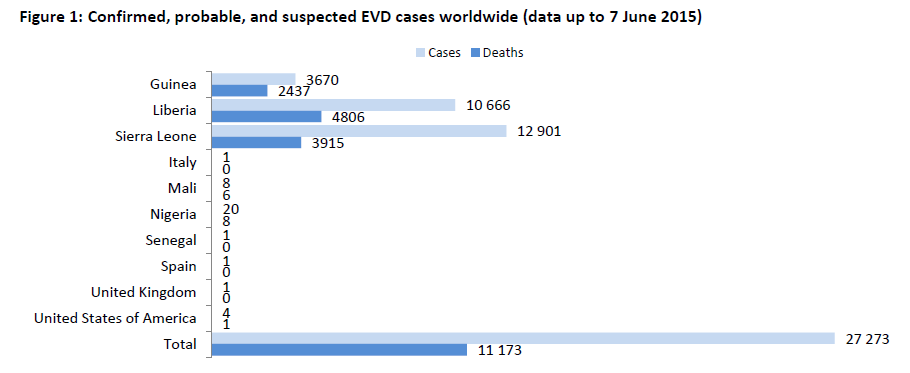 66.5%
45%
30%
41 %
Guinea- 10th June ‘15
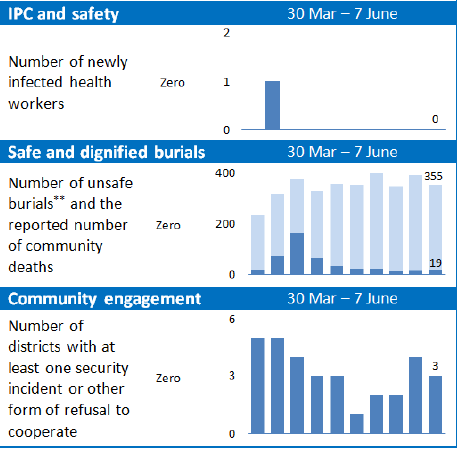 Current-Sierra Leone 10th June ‘15
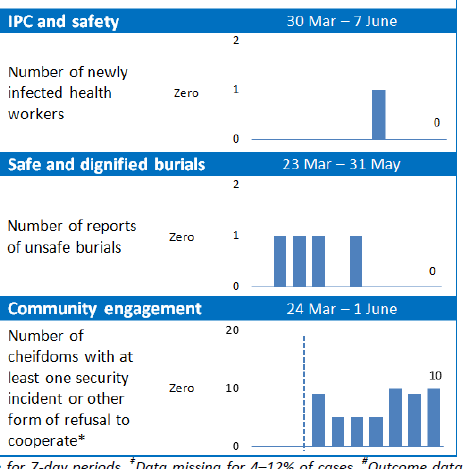 Current -Liberia 29th April ‘15
LIBERIA IS DECLARED EBOLA FREE!
Transmission: Clinical areas
Not in Ebola Treatment Centres but in general clinical areas- not aware of EVD
Poor IPC
Lack of equipment and PPE
Lack of segregation 
Poor healthcare waste management
Most HCW working in Ebola Treatment Centres so routine HCF closed down.
Few untrained staff left behind to look after non EVD emergencies
EVD exposure risk in HCW
JID 1999;179 (Suppl 1) Ebola Serologic Survey of Health Workers
HCW contact with EVD
Poorly managed HC Waste
Pit burning, dumping and too much PPE to handle!!
30/kg/bed/ day is generated by an EVD case
Difference in isolation facilities- 2014
Isolator used to treat VHF at the RFH
Rudimentary: Plastic buckets for disinfectant or even possibly vomit from patients stand in front of simple partitions put up to make cubicles for the ever-increasing number of patients
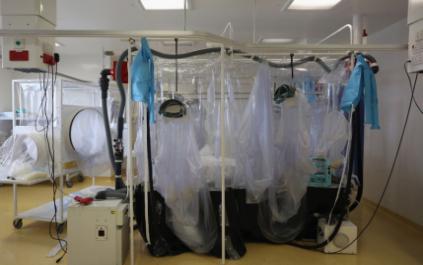 Differences in PPE –both effective?
First, protect yourself.
Dressing up for Ebola
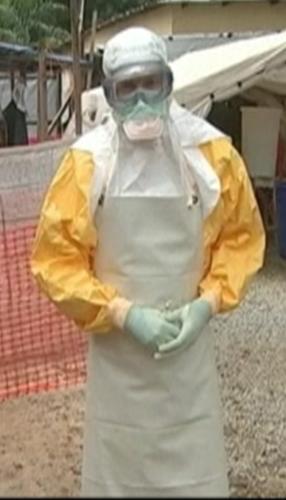 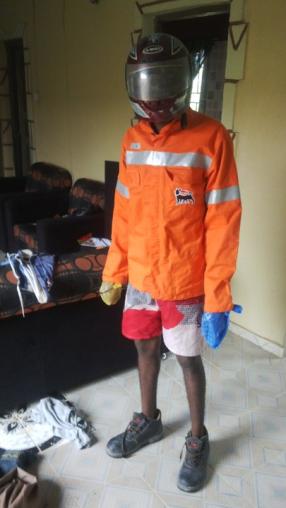 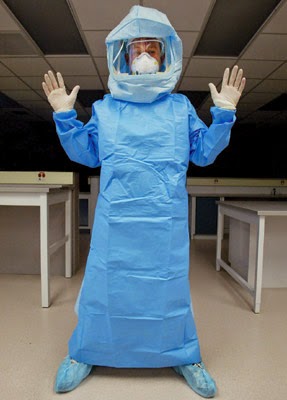 Confusion about taking off PPE
“First-on-last off” principle ?
Do the outer gloves come off first? (CDC)
Does the apron come off first? (WHO)
Evidence for exposure occurs while removing PPE?
Has the training been effective?
Now extensive training, mentorship programmes and support in the field has been provided
	173 healthcare workers trained in IPC
Fewer cases of transmission amongst the national HCW
Only cases occurred in international groups
NGO mentors found to be less knowledgeable than the nationals 
Many African HCW have been dealing with VHF in Africa for years- and have survived
WHO report on HCW infection
26th April, ‘15
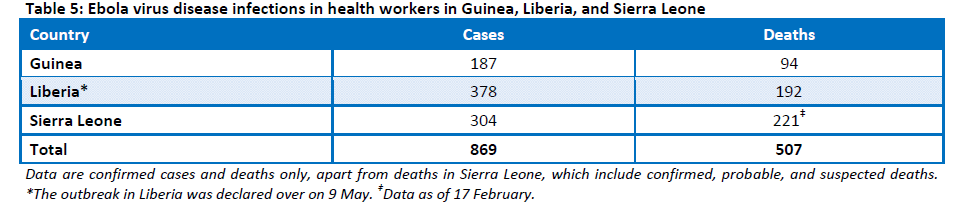 10th June ‘15
Structures SL- UIPC at national level
A national IPC coordinator appointed
An IPC training coordinator appointed
National offices being set up
Massive IPC training programmes funded by the WHO & CDC and delivered by ICAN

Getting there– slowly!
Hand washing stations everywhere!
Hand hygiene stations with 0.05% chlorine where everyone has to rub ones hands and allow to air dry
Many HCW have had skin reactions
The indiscriminate use of chlorine!
Fears and Healthcare
Many people will not go to ordinary HCF because of fear of exposure to EVD but mainly to chlorine.
Several people died because of a lack of healthcare 
Not much staff available outside ETUs
No protection for the person being sprayed
Community triage
When a case is identified in the community
A team of investigators and sprayers are dispatched
The household is interrogated and the suspected case or cases are taken to the nearest ETU
About chlorine
Highly toxic and dangerous!
Usually accidental exposure
Train derailment
Wrong dilutions of concentrated chlorine powder or liquid
WHO proposes ambient level of chlorine is
0.034 ppm (0.1mg/m-3 to protect the general population from sensory irritation and significant reduction in ventilatory capacity.
Fatality- 400 ppm in 30 min and 1000 ppm in few minutes.
Spraying has been in higher concentrations than the recommended dose
Workplace exposure
Workplace exposure limits include 
Short-term exposure of up to 15 min not to exceed 1 ppm (2.9 mg/-3 )
Long term exposure not to exceed 0.5 ppm (1.5 mg/-3 )
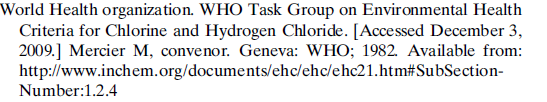 Injury to the respiratory tract
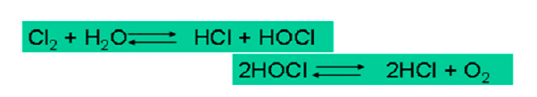 Converts from chlorine to hydrochloric acid and other toxic substances which destroy the lining of the respiratory tract and cause wheezing!
Chlorine effect on Eyes
10 volunteers’ eyes were irrigated with 
250 mL (50 seconds) of physiological salt solution (PSS), pH 6.4
distilled water (DW), pH 6.8
 tap water, pH 6.8
or PSS with chlorine (0.5 mg/L) pH 6.4.

Vital staining, fluorophotometric assessment, and confocal microscopy were performed before and after irrigation with each fluid
Chlorine showed corneal irritation, ulceration and increase uptake of fluorescein
Cornea 2008; 27 (1) 40-3
Chlorine study- SLpreliminary data
S Mehtar, A Bulabula- SUN
H Nyandemoh, S Jambawai- SL
Methodology
Data on chlorine exposure collected retrospectively between March – May 2015
HCW and Ebola survivors were interviewed using a questionnaire
The number of exposure to chlorine spraying
Adverse effects of chlorine recorded
Eyes
Respiratory 
Skin
HCW exposure to Chlorine
Exposure to chlorine amongst HCW
Multiple chlorine exposure
Comparison between HCW and Ebola Survivors
Chlorine
There is no published evidence that chlorine spraying will reduce transmission of EVD.
It is a HCW ritual based on fear of healthcare workers.
It is messy and drips and spreads the virus!
It is toxic particularly when burning used PPE soaked in chlorine!
Summary
Do not forget the basic IPC principles
Good IPC is of the essence- safe, and sensible!
Keep the environment clean and dry!
 Vaccines are coming!
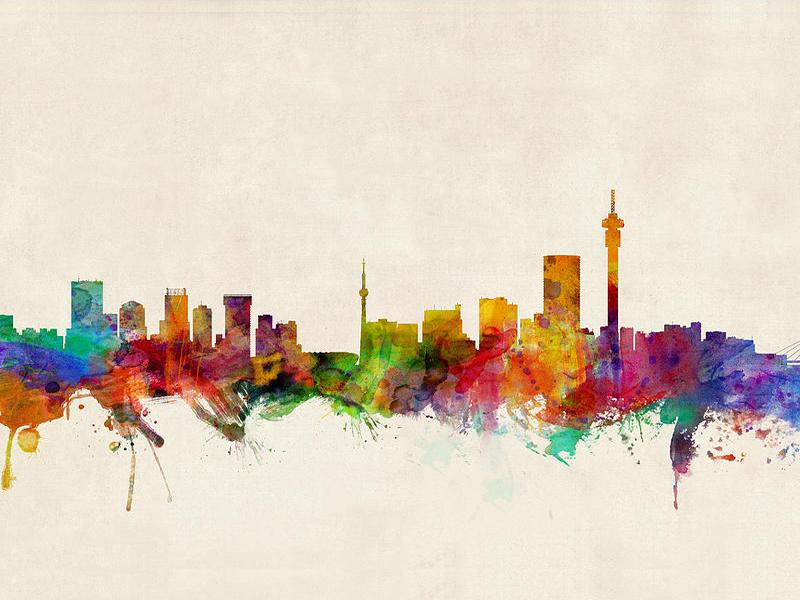 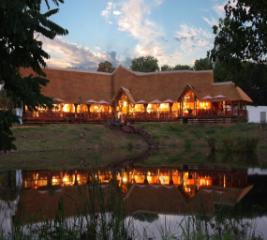 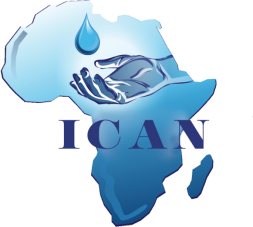 Save The Date
23 – 28 September,  2016
6th Infection Control Africa 
Network Congress 2016
23 – 28 September,  2016 
Indaba Hotel, Fourways, Johannesburg, South Africa
www.icanetwork.co.za
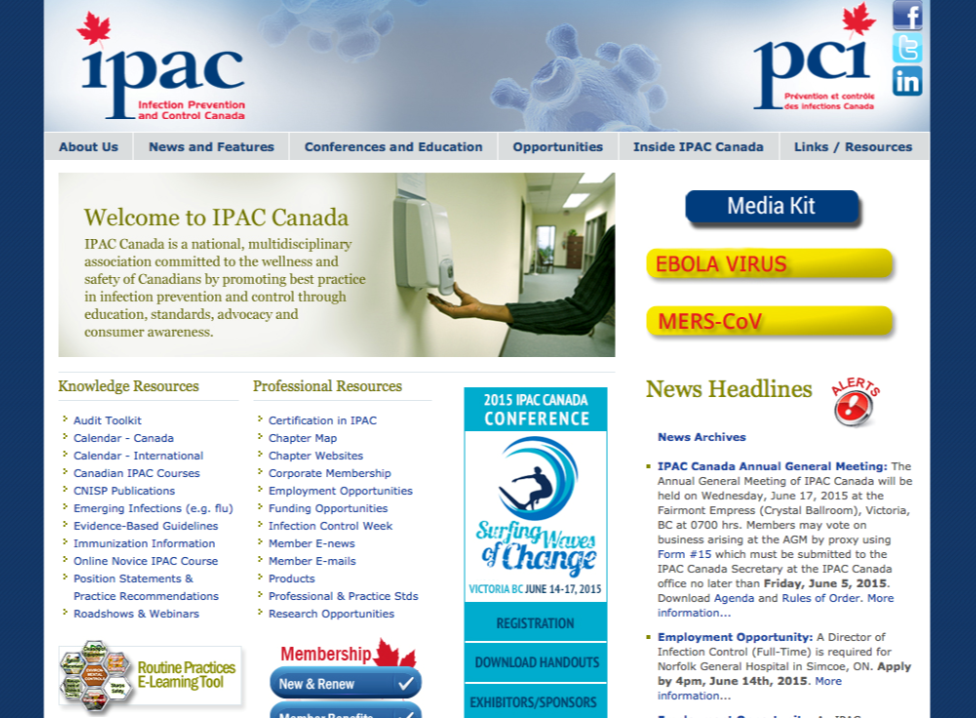 www.ipac-canada.org